Den amerikanska revolutionen
1775 – 1783
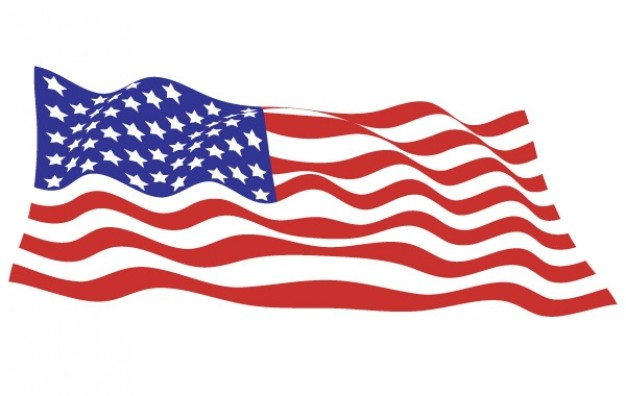 Orsaker till revolutionen
Sjuårskriget mellan England och Frankrike 
	kamp om herraväldet på haven och kolonierna


Ekonomiska orsaker:
	  England nästan ruinerat efter kriget
	  Kolonierna tvingas betala extra skatt
	  inför s.k.. Acts som avgör tull och skatt på 	      olika varor t.ex. Stamp Act och Sugar Act

” No taxation without representation ”
THE BOSTON TEA PARTY (1773)
Revolutionens utveckling
Kolonierna förklaras sig självständiga 4 juli 1776
				De fria Amerikanska staterna
				Mänskliga rättigheterna i centrum

” Alla människor är skapade lika, av sin skapare har de utrustats med vissa oförytterliga rättigheter, bland dessa märks rätten till liv, frihet och strävan efter lycka.” 

Självständighetsförklaringen godkänns av alla 13 kolonier 

Uppror mot britterna under ledning av George Washington
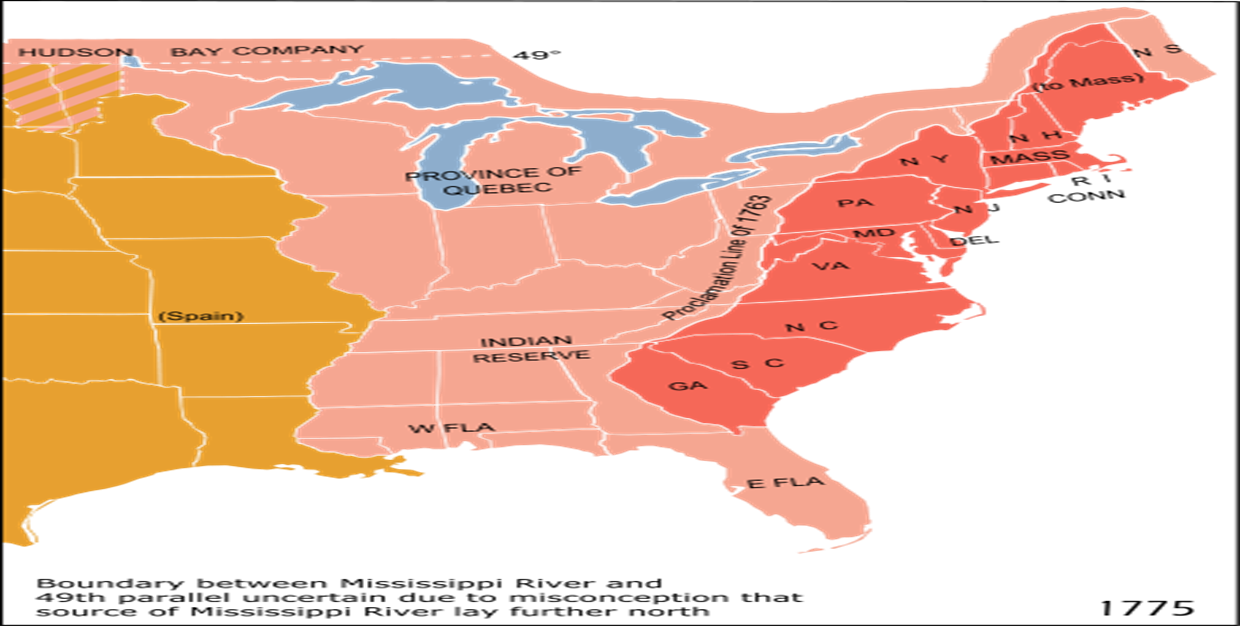 Får stöd av Frankrike  lyckas besegra britterna 1781










Förklaras självständiga av britterna 1783
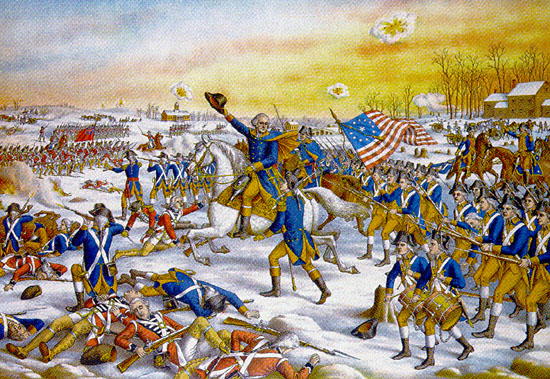 Efter Revolutionen
1789 bildas den nya staten USA 
	 består av de 13 kolonier som gjorde uppror


George Washington blir landets första president


Styret i landet grundar sig på Montesquieus maktdelningslära
Man antar en grundlag 
 bygger på tanken om att alla skall ha lika rättigheter 
 världens äldsta grundlag som fortfarande används än
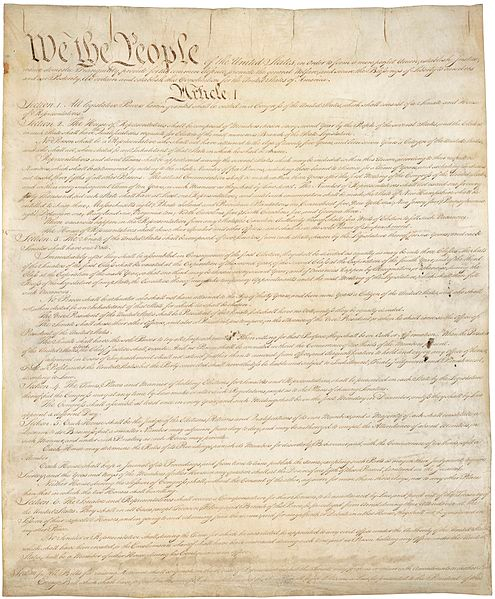